Fun Activities that Promote     
OT Skills at Home

Presented  by:
New Providence School District
Occupational Therapy Department
Occupational Therapists
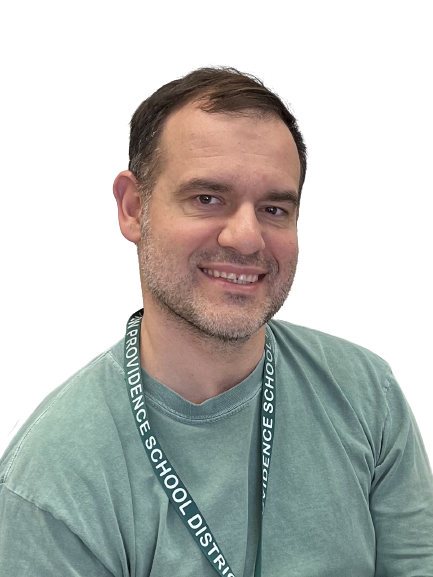 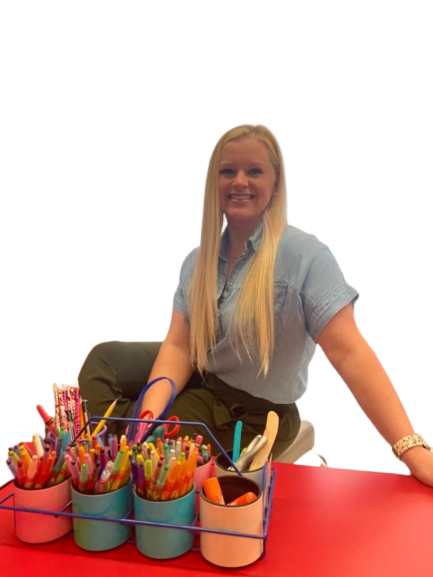 Nina Kania
Vadim Rud
What is OT?
OT stands for Occupational Therapy. Occupations are meaningful tasks in your everyday life. School-based OTs focus on the occupation of education. When there is an interference in your child’s ability to learn and function in school, sometimes OT can help.
Common skills OT may target….
Fine Motor Skills - using the small muscles of your wrists, hands, and fingers to make precise movements.
Examples of tasks in school when this skill is needed:
Handwriting
Coloring
Cutting
Manipulating small toys
Clothing fasteners
Fine Motor Activities to try at Home!
Games with tongs/tweezers to pick up small objects - 
Wok n Roll
Noodle Knockout
Operation
Avalanche Fruit Stand
Mini Muffin Match
The Sneaky, Snacky, Squirrel
Make your own game
Sort items by color or size with the tongs (pom pom balls, marbles, cotton balls, beans, beads, small toys)
Fine Motor Activities to try at Home! (cont.)
Manipulating small pegs or other items with fingers
Lite Bright
Hi Ho Cherry-O
Squiggle Worms
Perfection
Fuse Beads
Trouble
Legos
Card games
Helpful Tips:
Make it more challenging if too easy (have them pick up then hold in palm while picking up more)
Make it simpler to avoid frustration (eliminate timers)
Fine Motor Activities to try at Home! (cont.)
Coloring/drawing
Coloring books or coloring print-outs from online
Decorate a name sign for their bedroom door 
Color by number
Create a road!
Use a large paper on the floor, and have them draw a road for their toy cars
Draw destinations in the town (construction site, library, school)
Do this with chalk on driveway and have them ride their bike on it
Wikki Stix (small wax sticks you can manipulate into designs)
Fine Motor Activities to try at Home! (cont.)
Painting
Sometimes younger kids can benefit from painting on a vertical surface such as an easel to promote a functional grasp
Water paint pads or water paint books (less mess!)
Inexpensive pre-prepped crafts from dollar store
Painting wood items from craft store - bird house, small jewelry box, coffee can to make a bank, gift for loved one
Stickers
Window clings for holidays
Reusable sticker book scenes
Fine Motor Activities to try at Home! (cont.)
Cutting activities
Cutting out shapes (easiest to start with snips, then progress to longer straight lines, circle, square/rectangle, more complex shapes)
Cutting Play Doh (cutting the spaghetti strings or rolled logs)
Additional Crafts
Torn paper crafts,  or crumpled tissue paper pieces
Play doh/clay/model magic
Common skills OT may target….(cont.)
Gross Motor Skills - using larger muscles to make whole body movements
Examples of tasks in school where this skill is needed:
Walking/Running
Playing on the playground
PE Class
Gross Motor Activities to try at Home! (cont.)
Riding bike, scooter, wiggle car
Rock Climbing
Dancing 
Obstacle Courses
Use pillows as “stepping stones”
Hop over items
Army crawl under something
Toss a ball into a bucket or basket
Playground
Give a “challenge” (i.e. start at the ladder, then do the monkey bars, go down the slide)
Some kids like to be timed so they can see how fast they can do it
Gross Motor Activities to try at Home! (cont.)
Jump rope
Hula Hoop
Skip it
Hop Scotch
Simon Says
Red Light/Green Light game
Dr. Seuss I Can Do That board game
Charades
Gross Motor Activities to try at Home! (cont.)
Sports
Catching and/or kicking a ball back and forth
“Bowling” (use water bottles as pins, use small action figures/ponies/large blocks as pins)
Yoga 
Yoga dice
Yogarilla deck of cards
Youtube videos of kid’s yoga
Balance board/Teeter Popper
Common skills OT may target….(cont.)
Visual Motor Integration - your eyes perceiving information, processing it, then guiding the movement of your body in relation to it. This can be through gross motor or fine motor movements. 
Examples of tasks in school where this skill is needed:
Catching or kicking a ball at recess
Building with blocks/Copying block designs
Handwriting
Typing
Navigating obstacles in environment
Visual Motor Integration Activities to try at Home! (cont.)
Mazes
Dot-to-dot
Word Searches
“Finish the Picture” print-outs
“Grid drawing” print-outs
Arcade games
Air hockey
Foosball
Pin ball
Skii ball
Button Art
Copy block patterns from cards
Geoboard
Tricky Fingers
Stringing beads/macaroni
Origami
Magnatiles
Jenga
Battleship
Puzzles
Visual Motor Integration Activities to try at Home!
Typing 
Ipad apps
Shopping lists
Gift lists for Santa/Grandparents
Emails to friends/family members
Handwriting
Story starters
Write story/poem
Secret Agent pens
Write a letter to family member or pen pal
Common skills OT may target….(cont.)
Sensory Regulation- processing the sensory stimuli in the environment in order to manage arousal level
Filtering out smell, sounds, or sights
Tolerating textures of clothing, objects, or food
Feeling the tensing/relaxing/stretching of muscles inside the body
Tolerating or managing motion of the body - swinging, spinning, jumping, hanging
Keeping self aroused and alert
Calming self when over stimulated
Sensory Regulation Activities to try at home
Tactile Activities
Sensory Bins (rice, sand, beans - find the objects hidden in it)
Exploring wet or smushy textures - (shaving cream, dough, slime)
Vestibular Activities
Swings (linear - regular swing, rotary - tire swing or merry-go-round)
Slide
Hanging upside down 
Spinning in circles
Log rolling down a hill
Sensory Regulation Activities to try at home
Proprioception Activities
Deep pressure (hugging, squeezing, getting “smushed” with pillows, rolling yoga ball over body, body sock, stress ball/squishies)
Heavy work (carrying groceries/books, pushing heavy items across the floor)
Wheelbarrow walking, crab walking, climbing
Monkey bars
Blowing up balloon, chewy tubes/sensory chews, blowing into instruments
Doing activities lying on bellow propped on elbows
Stretching fidgets or bouncy bands on chair
Sensory Regulation Activities to try at home
Visual 
Sensory bottles with glitter or oil bubbles
Lava Lamp
Fiber optic lamp
Star projectors
Olfactory
Scented markers/crayons/stickers
Tips - Voluntary, encourage trying but don’t force, some children sense things with a higher intensity
Medium-Dependent Play/Activities
Kids learn from their environment and the challenge/stress it imposes on them. Learning to overcome a natural/imposed  barrier allows a child to focus wholly on the activity and progress their individual skills to ultimate mastery.
Swimming - improve technique; sink if you don’t swim, natural regulation to align with environmental demand
Rock wall - Motor planning your next step while paying attention to your body in space.
Bicycle - must balance and pedal, pay attention to your surroundings.  
Turn taking board games (imposed medium) - teach sequencing, patience and turn taking. Each player must track their own progress, strategize, and focus.  The board game holds all the rules, so it is not an imposed rule from the parent to the child, rather collective rules for all to follow.
Other suggestions: Hiking with a purpose (Geocaching), musical instruments
The Parent as the Medium
Have a Hobby? Get into it with your child!
Kids learn best through observation of their trusted adults (Zone of Proximal Development)
A time to bond and explore new skills
Visual learning accounts for 80% of processing capacity - language and meaning is naturally accessed with these activities
Sense of completion - defined start, middle and end - often have a product at the end to revisit later and to talk about.
No Hobby, No problem!
Household chores and activities can be a learning experience!
Have to cook a meal?  Involve your child - have them measure, peal, and even cut (child safe tools on Amazon) and portion out various ingredients
Stir and combine ingredients.
Take them shopping and have them seek/find the items needed for the recipe
Eat the final product together and share with others. Talk about all the parts and all the fun/rewarding aspects of the activity.
How to be Contagious!!!
The relationship between experience, emotions, cognition, and learning is ever-present.
Drama as a teaching tool - creating “peak” interest
Your lived experience, the worry, stress, and joy can be retold and “shown” when approaching new experiences.
Children have limited experiences to draw upon 
Anxiety arises from new situations, challenges, experiences, worries
Humans learn a live/relive process in which they quantify, “re-digest” and learn from new experiences by creating broad connections with similar experiences.
Children are only beginning to make this associative connection (especially young ones)
Don’t be afraid of a little dramatic effect!  When describing or showing your interest in something, make the child “feel” your experience - joy/fear/excitement.
Monitor their response and willingness to try new things based on your personal excitement
Look for moments - “invitations” from your child to adapt to the demand and try something new, or on your terms.
Recreate to Create New Experiences!
Monkey see, Monkey do!
Saw a show where characters lived a fun experience? Try to recreate it!
Go on “adventure” walks like Backyardigans or Tumble Leaf
Make a cake like Curious George made
Drove by a lemonade stand - stop there and buy some, THEN organize your own!
Aim for WHOLE experiences - Defined beginning, middle and end!
“Experience occurs continuously, because the interaction of live creature and environmental conditions is involved in the very process of living. … Oftentimes, however, the experience had is inchoate. Things are experienced but not in such a way that they are composed into an experience. “
“…. In contrast with such experience, we have an experience when the material experienced runs its course to fulfilment. Then, and then only is it integrated within and demarcated in the general stream of experience from other experiences…Such an experience is a whole and carries with it is own individualizing quality and self-sufficiency. (Dewey, 1934, pp. 36- 37) “
Not all experiences become “an” experience: some “lived through” experiences may be transformative, and these might assume significance over time
How You are is as important as what you say!!
How you approach your child and react to them dictates their learning/readiness states
Avoid authoritarian imposition of rules or tasks.
The face and voice are significant channels through which safety is communicated to another. Face is the area particularly where presence is communicated to the student (Geller and Greenberg). Faces are information centres along with voice.
-Over time, the adult’s warm facial connection, receptive posture, open heart and listening presence promotes safety and neural regulation of the child’s physiology, strengthening emotional regulation.
Adult’s preparation involves cultivating personal presence prior to interaction.
The 3 R’s -Regulate, Relate, Reason/Resilience
Neuroscience has revealed how fundamental relationships are to our brains, mind and bodies.
-Human connections help to shape neural connections. Relationships essentially sculpt our brains.
-As a species we are, “Wired to Connect” (Fishbane, 2007).  Louis Cozolino (2010) asserts that there are no single brains and that the brain, besides its genetic  component,  is a “social organ” developed through interaction with others.
If your child is having a meltdown, they may not be able to process your verbal requests or appeals.
Give room or support to regulate their (and your) emotional state, then relate to how they felt using yourself as an example. Finally, reason about taking different actions next time and what can be learned.
Self-Regulation
Self-regulation allows us to monitor & manage our emotions, behavior and body movement in ways that are optimal for our overall well-being, social interactions and learning.
It is physical, mental, emotional and social
We regulate ourselves through the sensory system, all day every day
Individualized for each person - Know your child’s regulation patterns and needs
We develop a set routine that we use to get through the day
Starts with waking up in the morning and calming self down at night
It’s the way our bodies are set up to operate
Be The Change - Co-soothing with your Child
Mirror neurons - Neural components designed to pay attention to the behaviors, feelings, intentions of others and to provide this information to our brains. This is a type of social Wi-Fi.

When we watch others, the mirror neurons pick up these cues and through the collaboration of other brain components such as the insula, this information flows throughout our body and brain. Aspects of our body resonate with this information and change parts of our own physiology. These changes are sent up the insula and into our prefrontal cortex which perceives these changes as a “feeling”.

In watching others, we resonate and our bodies change to attune and to reflect these states in others. We are able to feel empathy for the other.  The mirror neuron system in others sense the change in our bodily states and resonates with these changes and the other  “feels felt” by us.
KIDS DO WELL IF THEY CAN
Think About the Environment
Is the environment well suited for the activity
Are there too many distractions for the activity to occur
Is the environment new
Think About the Activity
Is it interesting and engaging to my child?
Is it the “just right” challenge? Can I modify it?
What can make this activity more engaging and fun?!
Think about your action/reaction
Do I get frustrated if the activity doesn’t go as planned?
Did I become disinterested or discouraged at the first sign of difficulty?
Am I “stressed for success”?
THANK YOU!!!
Questions??????